令和２年度子育て世帯への臨時特別給付金のご案内
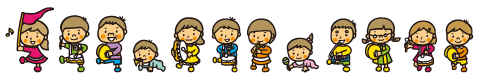 子育て世帯の生活を支援するために一時金を支給します！
はじめに・・・申請は必要ですか？

今回、支給を受けるにあたって、改めて申請は不要です。
※希望しない場合は、６月８日までに、届出書を窓口まで持参してください。
１．だれがもらえるの？（支給対象者）
令和２年４月分（３月分を含む）の児童手当を受給している方です。
２．うちの子は、対象になるの？（対象児童）
児童手当の令和２年４月分の対象となる児童です。
※ただし、同年３月分の児童手当の対象となっている児童であれば、４月から新高校１年生
　となっている場合等も対象となります。
３．いくらもらえるの？（給付額）
対象児童1人につき、１万円です。
４．いつもらえるの？（支給時期）
対象の方には、6月下旬頃までに支給します。以降、確認ができなかった場合には、お問い合わせください。
５．どんなかたちでもらえるの？（支給方法）
令和２年４月分（３月分を含む）の児童手当（本則給付）を受給している口座に振り込みます。
【ご注意ください】
※児童手当の支給に当たって指定していた口座の解約等により、給付金の支給に支障が生じ　　
　る恐れがある場合は、児童手当の振込指定口座の変更手続等をお願いします。
※上記につきましては、指定口座への振込が口座解約・変更等によりできない場合は、子育
　て世帯への臨時特別給付金が支給されませんので、6月8日までに必ずご対応をお願いしま　　　
　す。
※当該口座の変更等に支障がある場合には、福祉課子育て支援係までお問い合わせください。
裏面に続きます。必ずご確認ください！
申請は不要です。
門川町では、6月下旬頃に支給する見込みです。
子育て
世帯
門川町
➀給付金のご案内を5月下旬に送付しています。
➁希望しない場合等のみ、門川町HPより届出書をダウンロードし提出してください。
➂児童手当登録銀行口座等へ振り込みます。
こんなときはどうなるの？
Ｑ．引っ越した場合には、給付金の振込はどうなりますか？
Ａ．「令和２年度子育て世帯への臨時特別給付金」は、令和２年４月分の児童手当を支給する居住
　市町村（特別区含む）から支給されますので、４月１日以降転居された方は、転出元の市町村に
　お問い合わせください。
　※新高校１年生については、令和２年２月29日時点での居住市町村から支給されます。

Ｑ．ＤＶ被害により子どもとともに避難していますが、どうなりますか？
Ａ．令和２年４月分の児童手当の支給を配偶者（DV加害者）が受けている場合についても、門川町で子育て世帯への臨時特別給付金の支給を受けることができる場合がありますのでなるべく早くご相談ください。住民票を動かす必要はなく、配偶者のいる市町村に連絡する必要もありません。
　　子育て世帯への臨時特別給付金を支給する場合、他方の配偶者等は支給を受けられません。

Ｑ．子どもが児童養護施設等へ入所中なのですが、どうなりますか？
Ａ．児童養護施設等に支給することになります。
お問い合わせは
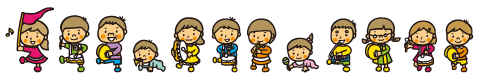 門川町役場　福祉課　子育て支援係
電話：0982-63-1140
｢子育て世帯への臨時特別給付金｣に関する“振り込め詐欺”や“個人情報の詐取”にご注意ください。
ご自宅や職場などに門川町から問い合わせを行うことがありますが、ＡＴＭ（現金自動預払機）の操作をお願いすることや、支給のための手数料などの振り込みを求めることは絶対にありません。もし、不審な電話がかかってきた場合にはすぐに門川町の窓口又は最寄りの警察にご連絡ください。